Practical Compliance in the Construction Industry
Lara Ayris, Managing Director
20 June 2017
No two days are the same! No two projects are the same!
In the second quarter of 2015 the construction industry was worth £22.5 billion
There are more than 194,000 construction companies trading in the UK
More than 35% are either self employed, or run their own companies
1 in 14 of the UK work force is in construction which is approx. 2.1 million jobs (Q2 2015) and is approximately 6.2% of the total.
Construction jobs are not just builders, there are electricians, planners, designers, civil engineers, site managers, project managers and health & safety advisers to mention just a few.
So how do you ensure compliance?
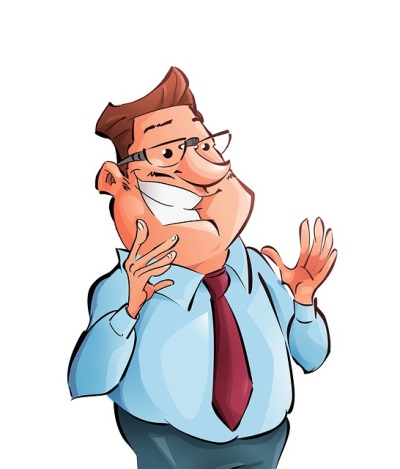 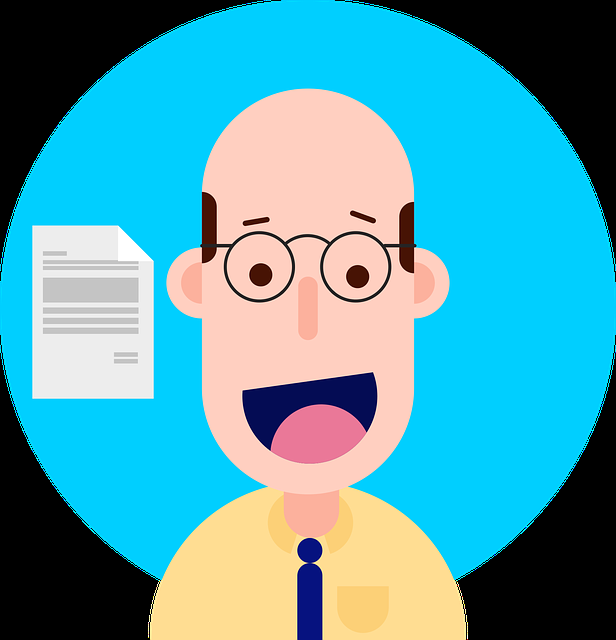 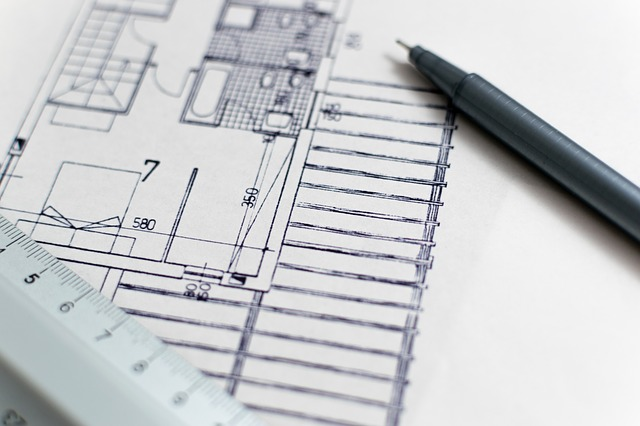 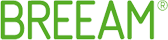 Planning
Company Demands
Client Demands
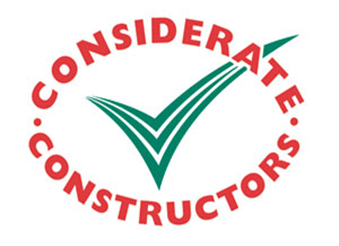 Examples of compliance requirements
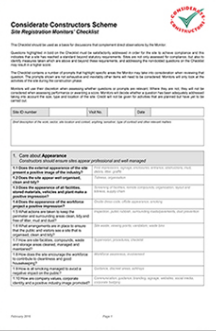 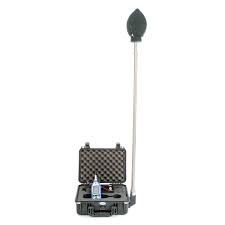 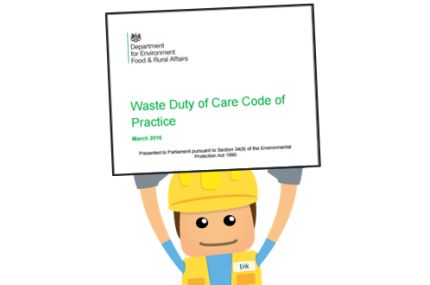 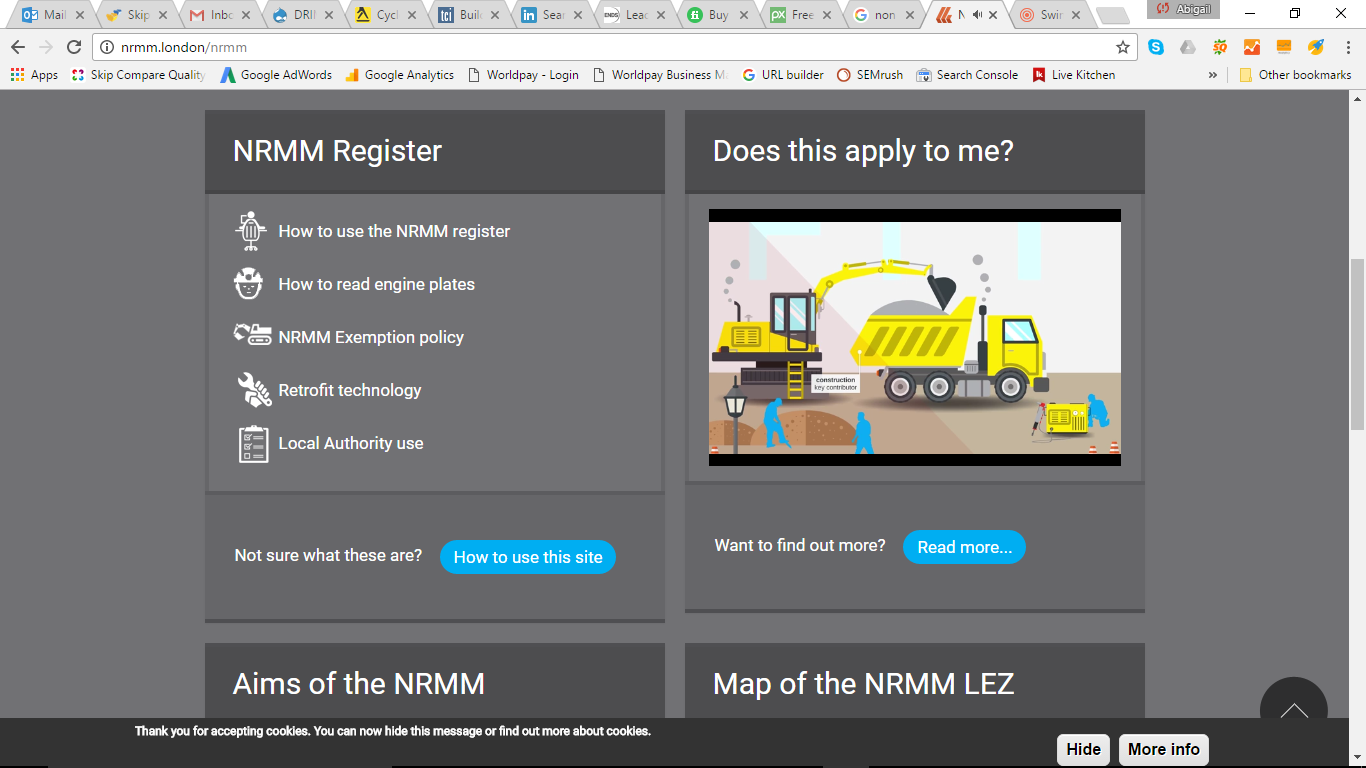 KNOW, what needs to be complied with for each project
“To know and not to do, is not to know”

Ensure everyone on the project is aware of what needs to be complied with and why:
 Site Guides
 Sub Contractor agreements
 Tender documentation
 Induction and training
 Tool box talks
How does Duty of Care fit in.
Legal requirement
Part of the SWMP requirements
Assists with Site Impacts for BREEAM
Assists with Considerate Constructors Scheme.
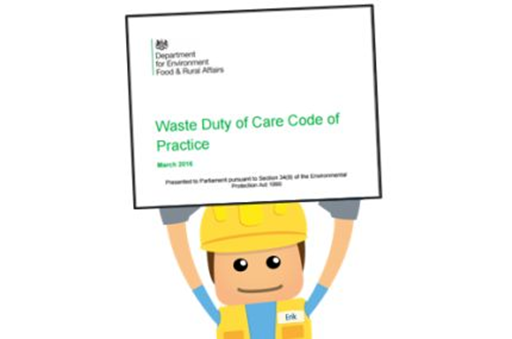 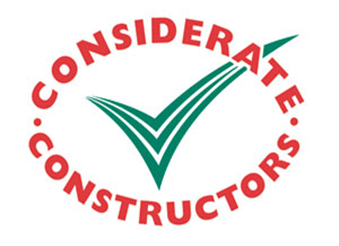 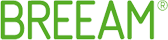 Duty of Care in the Construction Industry
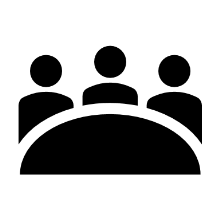 Client
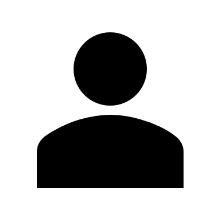 Principal Contractor
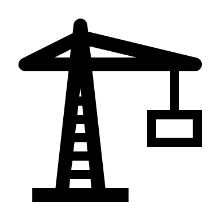 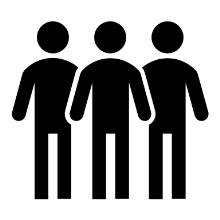 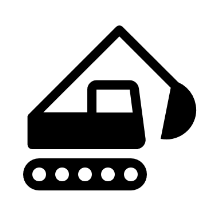 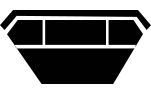 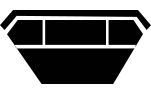 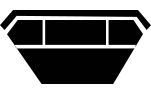 Waste Brokers/ Companies
Other Subcontractors
Demolition Contractor
Groundworks Contractor
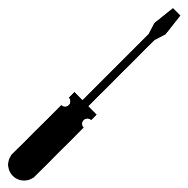 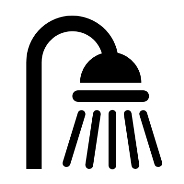 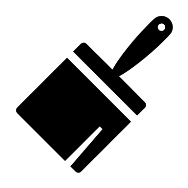 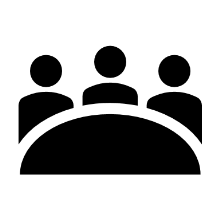 Client
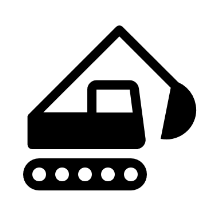 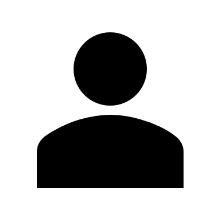 Demolition Contractor
Principal Contractor
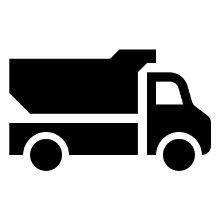 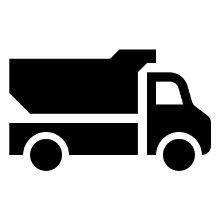 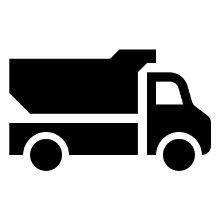 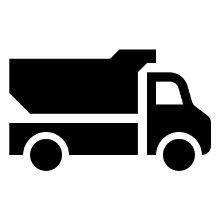 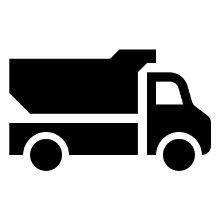 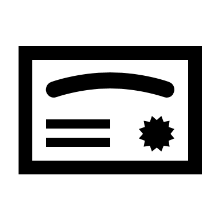 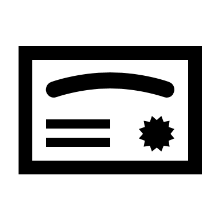 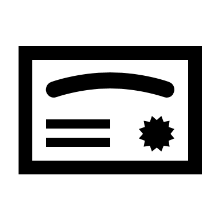 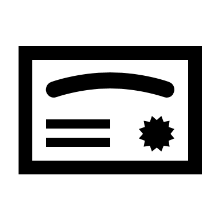 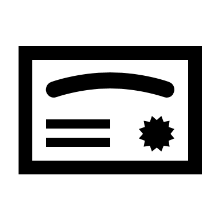 Waste Contractors – Each requiring a  valid Waste Carrier’s License
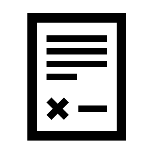 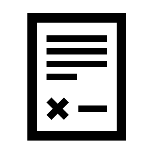 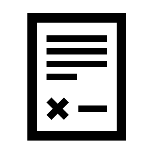 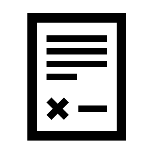 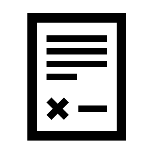 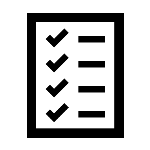 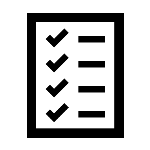 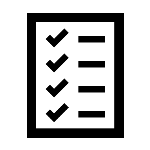 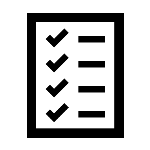 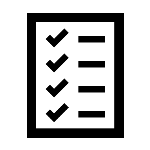 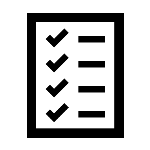 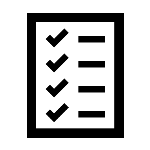 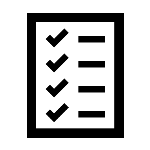 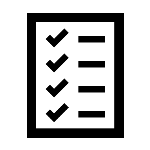 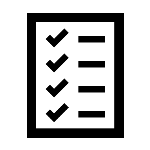 Waste Sites – Each requiring a valid Permit or Exemption
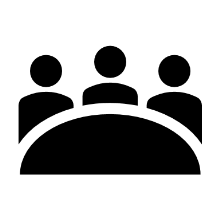 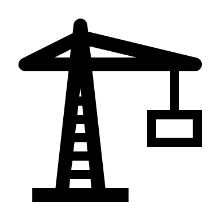 Groundworks Contractor
Client
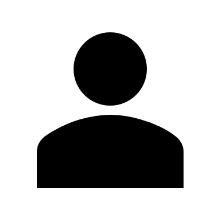 Principal Contractor
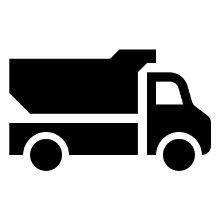 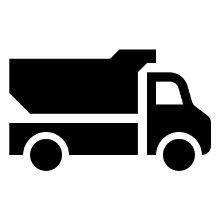 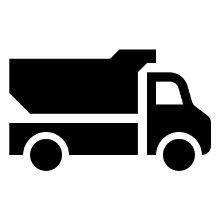 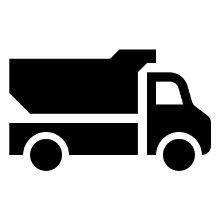 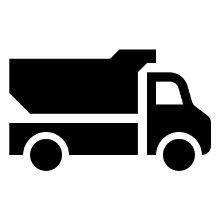 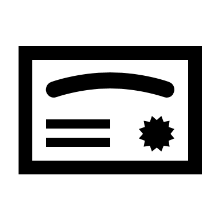 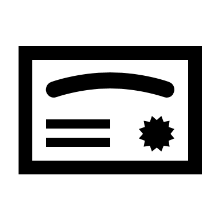 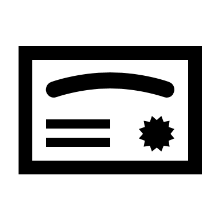 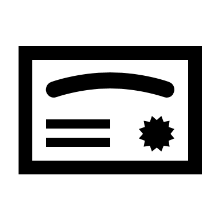 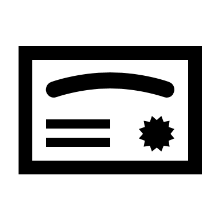 Waste Contractors – Each requiring a  valid Waste Carrier’s License
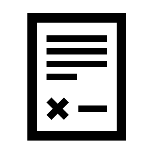 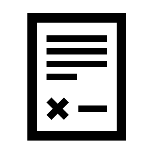 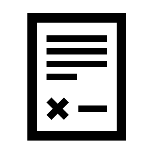 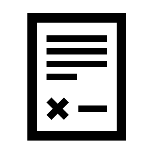 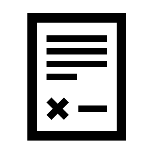 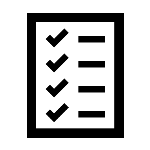 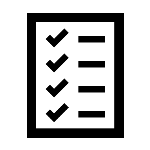 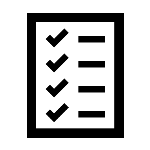 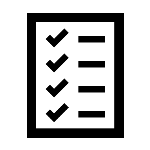 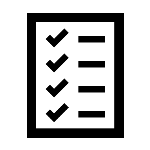 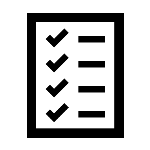 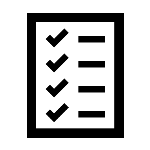 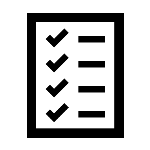 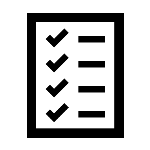 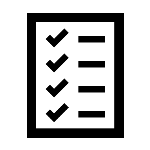 Waste Sites – Each requiring a valid Permit or Exemption
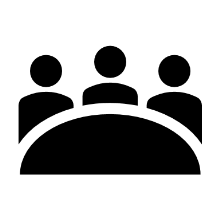 Client
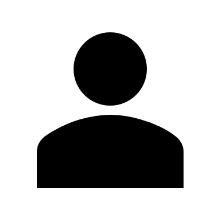 Principal Contractor
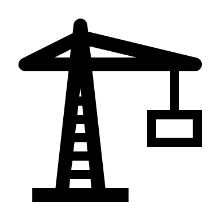 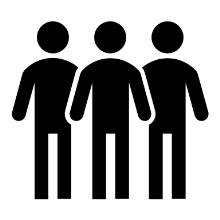 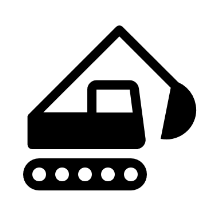 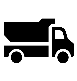 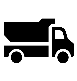 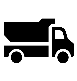 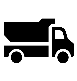 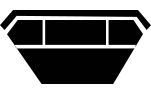 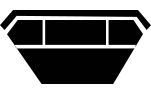 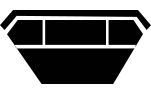 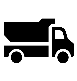 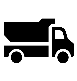 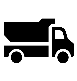 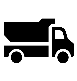 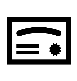 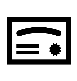 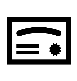 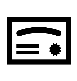 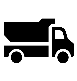 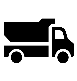 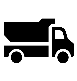 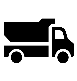 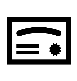 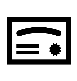 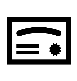 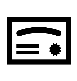 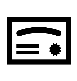 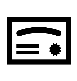 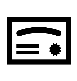 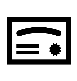 Waste Brokers/ Companies
Other Subcontractors
Demolition Contractor
Groundworks Contractor
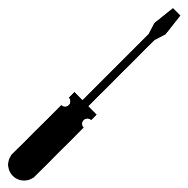 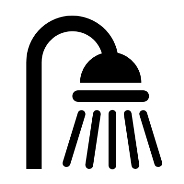 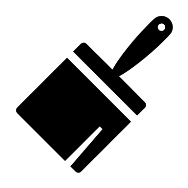 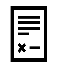 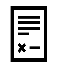 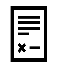 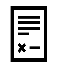 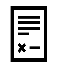 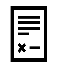 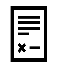 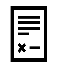 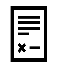 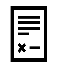 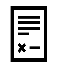 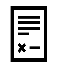 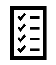 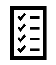 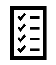 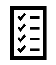 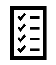 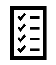 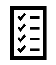 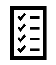 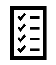 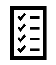 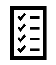 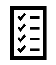 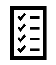 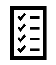 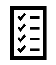 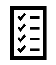 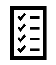 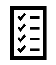 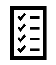 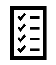 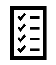 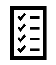 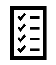 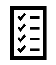 Duty of Care: A BIG issue in the Construction Industry
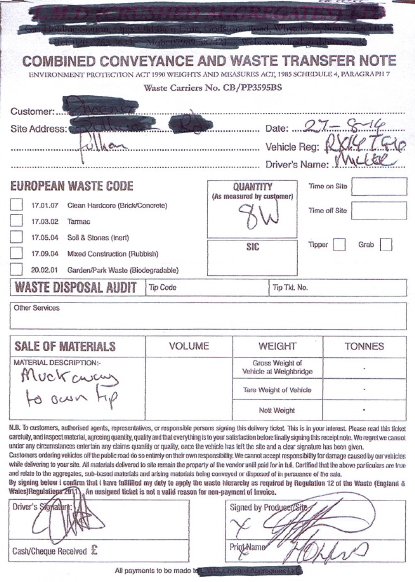 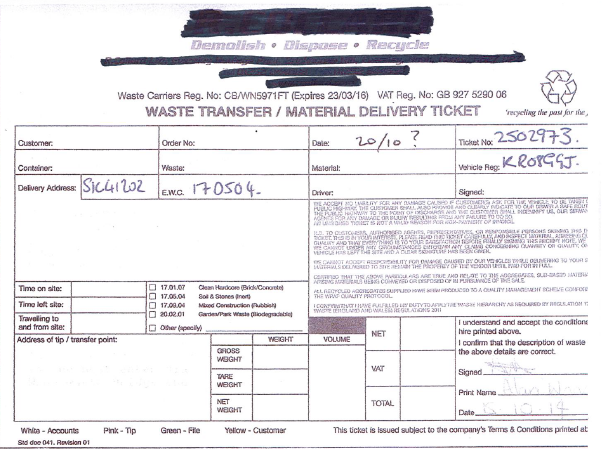 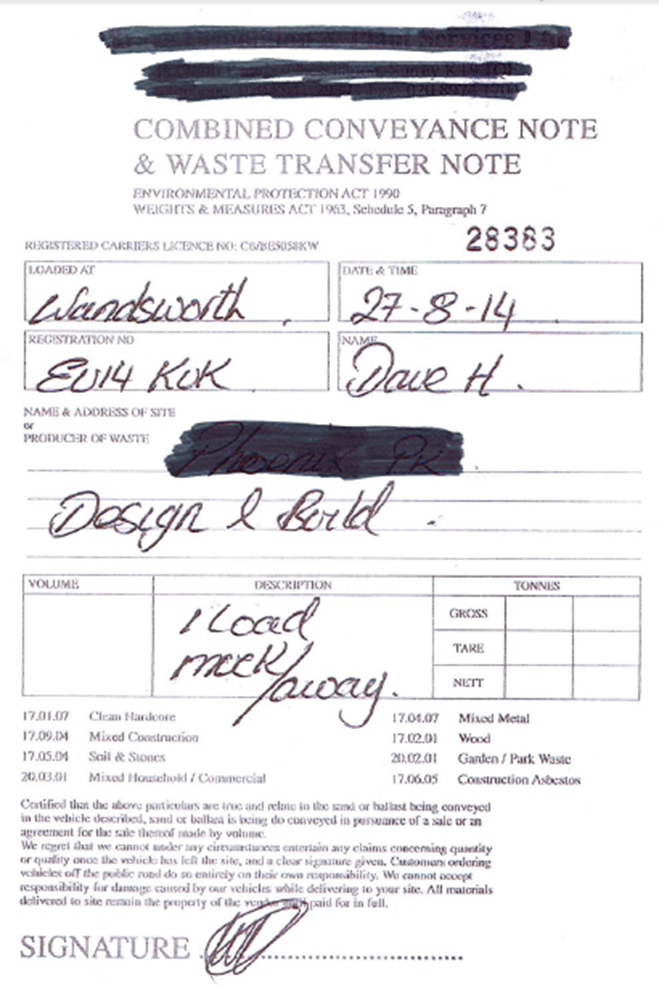 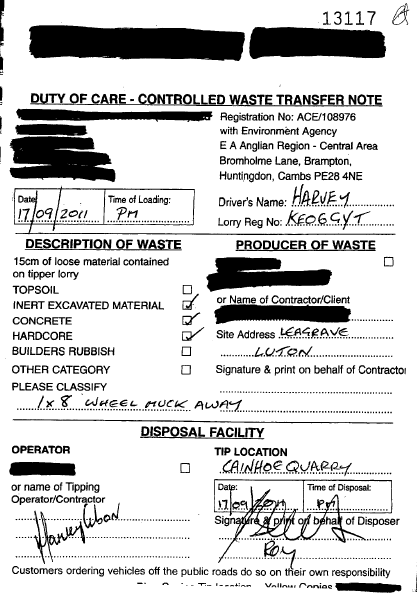 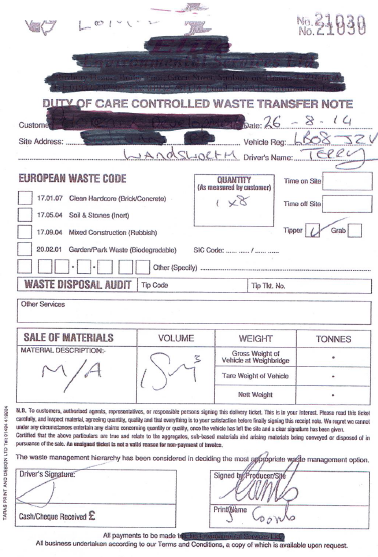 Be clear!
Ensure everyone is aware of what you are expecting from them?
What are you expecting from your sub contractors?
What are you expecting from your waste contractors?
Process is needed…..
What is and what isn’t acceptable to you?
What level of risk are you comfortable with?
Duty of Care – General Principles
Control throughout waste chain
Recognising and managing hazards and risk
Having procedures & reviewing them
Recognising & taking responsibility
Record keeping
Monitoring and reporting
Legislative compliance
[Speaker Notes: Not just hazardous and non-hazardous wastes … some non-hazardous wastes have significant potential hazards or potential for nuisance (dusts / odours etc)]
Audit process must be put in place
Control of every stage of the waste chain
Learn how to recognise hazards and risk
Implement a management system for hazards and risks
Having procedures – review them regularly
Effective record keeping
Regular monitoring and reporting
Recognising when you are at fault and taking responsibility
Complying with legislation